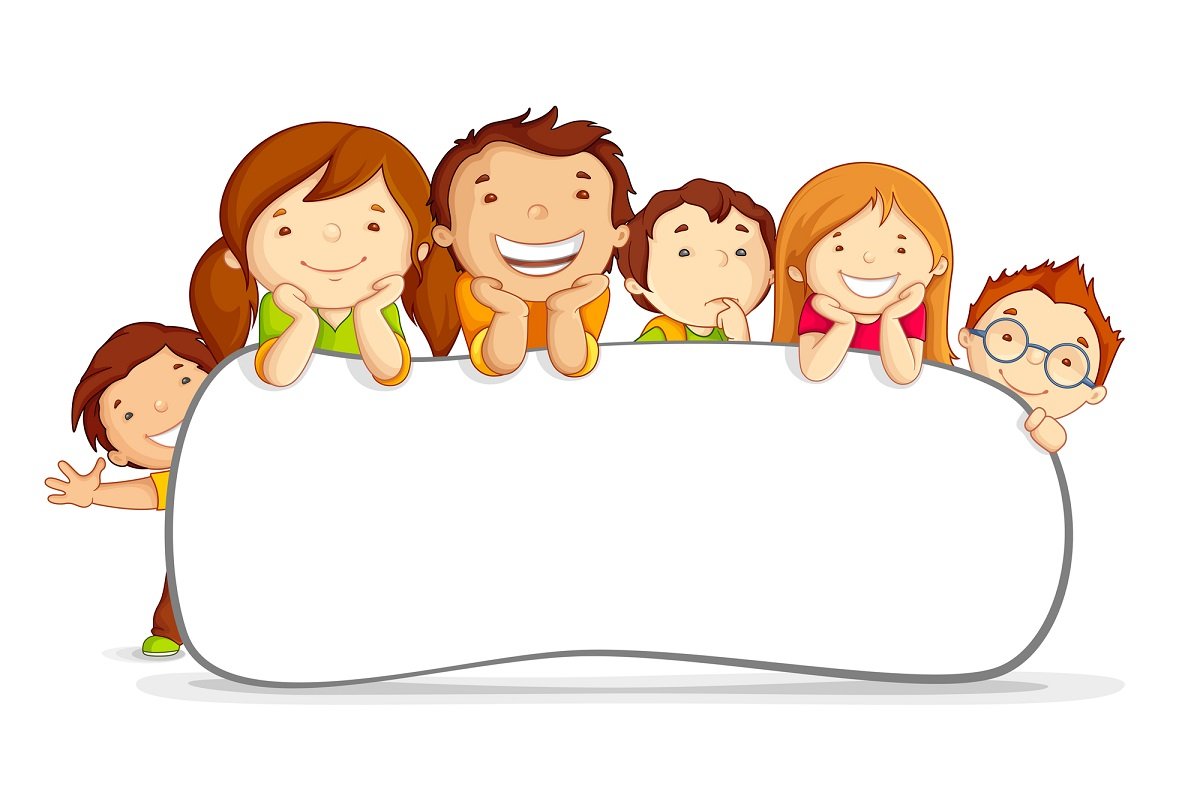 Ищу друга